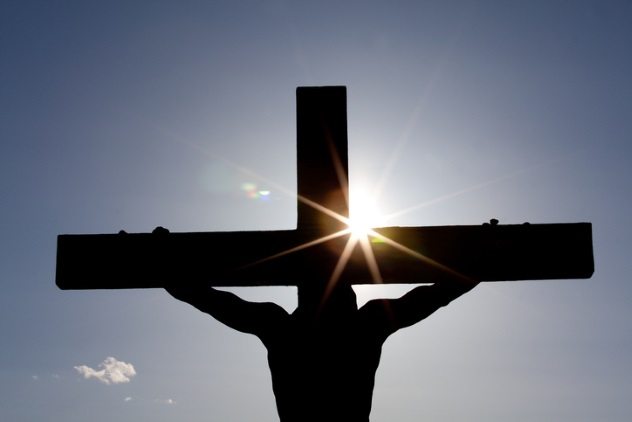 “IT IS NO LONGER I WHO LIVE”
“IT IS NO LONGER I WHO LIVE”
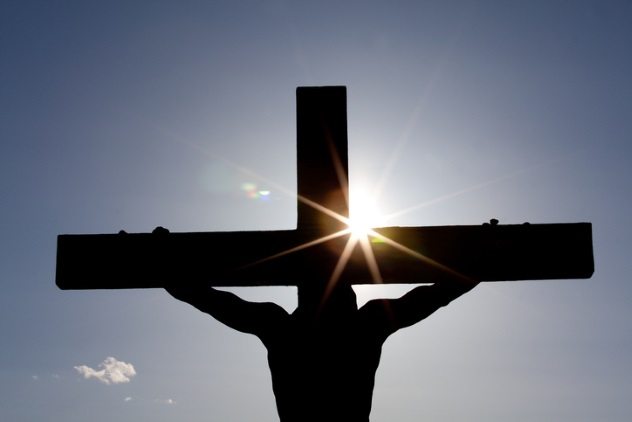 Introduction
Galatians 2:20
Galatians 6:14
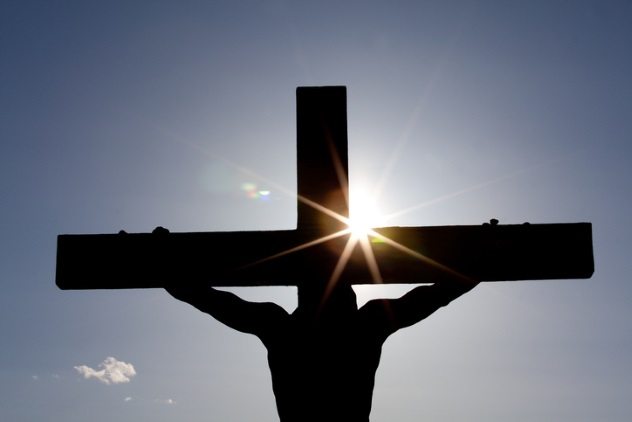 “I Have Been Crucified with Christ”
Colossians 2:12
Romans 6:3-6
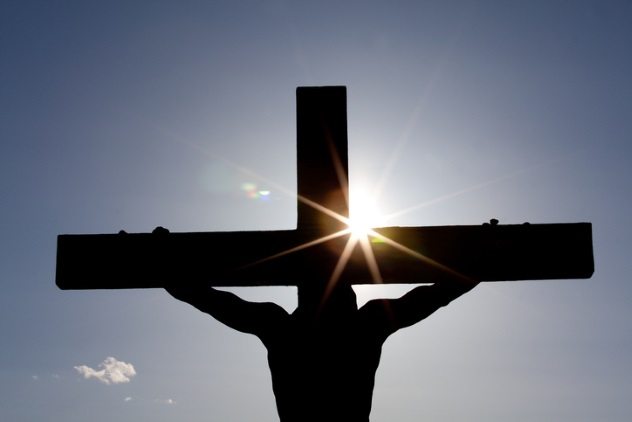 “It Is No Longer I Who Live”
Galatians 5:16-25
Romans 8:13
Colossians 3:5-10
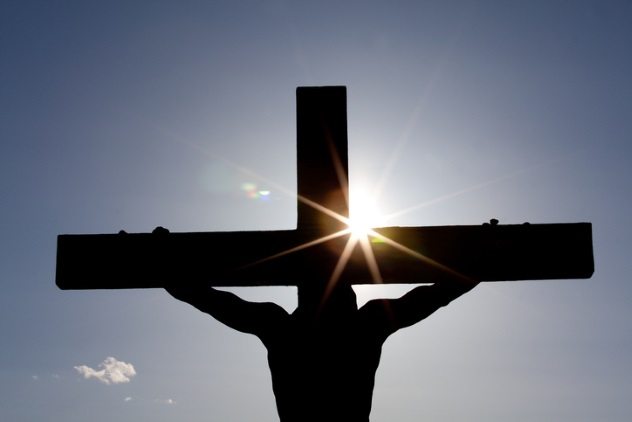 “Christ Lives in Me”
Colossians 3:3
Colossians 2:9-10
Romans 14:8
2nd Corinthians 5:15
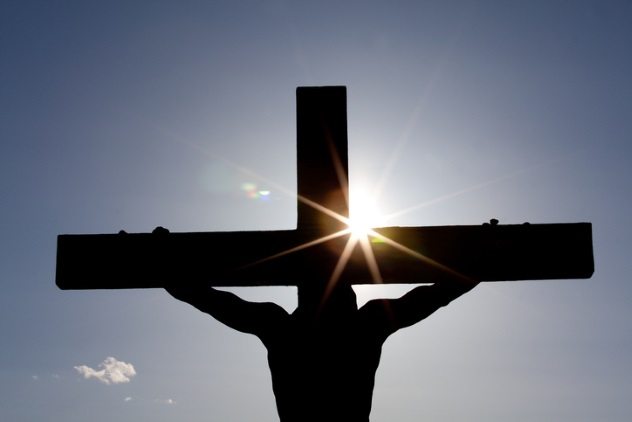 “I Live by Faith”
2nd Corinthians 5:7; Hebrews 11:1
1st Peter 1:6-9